The Iliad and The Odyssey
By Homer
Who is homer?
We do not know whether Homer was actually real
May have been a blind man who lived around the 8th century B.C in Greece.
Some believe that Homer was several different men, all whom collaborated on The Iliad and The Odyssey.
Background information
The Iliad – approximately 750 B.C.
The Odyssey – approximately 720 B.C.
Both chronicle the “Golden Age” of Greece, which is a different time from when Homer lived.
He describes an aristocratic (noble, upper-class, high-born) society.
During the Homeric age, few people could read or write.
Stories were passed down orally.
Nearly all writing was put into the form of poetry because rhyme is easier to remember.
Sometimes stories were read in the form of plays performed in Greek theaters.
The Trojan war
Subject of Homer’s epics 
The Iliad is set in the 10th year of the war 
Legendary conflict between the Greeks and the people of Troy
Paris, son of the Trojan king, ran off with Helen, wife of Menelaus of Sparta, whose brother Agamemnon then led a Greek expedition against Troy.
Gods took sides 
The war lasted 10 years
Ended when the Greeks pretended to leave a peace offering, leaving behind them a large wooden horse with people concealed inside
Sneaked out of horse that night and opened the city gates to entire Greek army 
The Greeks won the Trojan War
The Trojan war
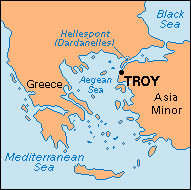 Tragedy & comedy
Tragedy: is the branch of drama that treats in a serious style the sorrowful events experienced, encountered, or caused by a heroic individual.
The Odyssey is a tragedy about the Trojan War
Comedy: is the branch of drama meant to be amusing  and entertaining
Happy endings
Imitation of the ridiculous
The epic
Epic Poem: a long, narrative poem.
Adventure
Central Heroic Figure
Vast setting, extended period of time
Supernatural forces (gods) are involved
Serious tone of voice 
Examples of Epics:
The Aeneid by Virgil
Paradise Lost by John Milton
Epic Hero: man who seems able to conquer most problems he encounters
Does not possess “super powers”
Faithful to family and country
Brave, but feels fear
Overcomes due to responsibility to defeat evil 
Intelligent – rely on brain to get out of difficult situations
Higher force/being helps guide him on quest
Chapters I-III Questions
Who is Odysseus?
What does Odysseus ask of the council before he leaves?
Who is Telemachus? 
What does Telemachus tell the stranger that visits him?
Who is the stranger?
How does Athena advise Telemachus at the end of Chapter II?
Who is Penelope?
What does Telemachus tell his mother in Chapter III?
What does Telemachus propose of Penelope’s suitors?  How do they react?
Chapter IV Questions
Why do the suitors think Telemachus has called a council meeting?
How does Antinous, one of the suitors, respond to Telemachus’ speech to the council?
What do the suitors accuse Penelope of?  What are her “devices” (19)?
What does the council suggest that Telemachus should do for his mother?
What does Halitherses prophesy about the eagles? (20)
Who is Mentor?  What does he say during the council meeting?
What does Telemachus request of the council?  How does the council react?
Chapters V-VII Questions
What does Athena promise to Telemachus in Chapter V?
What are the causes of the War of Troy? 
How do each of the goddesses mentioned in Chapter VI try to persuade Paris that they should be awarded the golden apple?
Who do you think was the most persuasive?  
Who does Paris choose?  Why?
Who is Helen?  What role does she play in the Trojan War?
Who are Agamemnon and Menelaus?
What happens when Telemachus visits Nestor?
What is Nestor’s opinion of Odysseus?
How does Telemachus feel after visiting Nestor?
What does Nestor tell Telemachus to do?
Chapters VIII-IX QUESTION
How does Menelaus treat his guests?  What is his impression of Telemachus?

Why was Menelaus held at the island, Pharos?

What does the Ancient One of the Sea say that Menelaus must do to gain the favor of the gods?

How does Menelaus feel about this task?

What does the Ancient One of the Sea reveal about Odysseus?
Chapters XIII-XIV
What happens after Agamemnon leaves the battlefield in Chapter XIII?
How does Achilles feel as he watches the battle unfold at the beginning of Chapter XIV?
What does Nestor suggest to Patroklos in Chapter XIV?
What is the omen mentioned on page 71?
What happens to Hector?
What happens in the conversation between Achilles and Patroklos?
What does Achilles pray to Zeus?
Chapters XV Questions
How does Hector feel after Sarpedon is slain?
What does Potroklos forget?
What happens to Potroklos?  
What does Potroklos tell Hector on his deathbed?
What does Zeus say in Chapter XV about the fate of Zeus?
How does Achilles feel when he finds out about Patroklos? 
What does Iris, the messenger of the Gods, tell Achilles to do?
Chapter XVI-XVIII Questions
What are the images that Hephaistos included on Achilles’ armor?  What do you think each of those represent?
What is the prophecy that Xanthos makes about Achilles? 
How do you think Achilles will die?
How is Achilles affected by this prophecy?
How does Hector act in the presence of Achilles?  What does this teach us about him?
Why is Helen emotional at the beginning of Chapter XVIII?
Why is Hector’s prayer to Zeus about his son important?
Chapters xix-xx Questions
What is the agreement Hector tries to make with Achilles?  What is Achilles response?  How do you feel about his response?
What is King Priam’s prayer to Zeus?
How do Achilles and King Priam treat each other?  Is this surprising?  Why or why not?
Why does Achilles weep when he meets King Priam?
What does the text mean when it says, “And this was the first time that Achilles and Priam the King of Troy really saw each other” (110).
What happens to Achilles at the end of Chapter XX?
Chapter XXI-XXIII QUESTIONS
Who takes Achilles’ armor after his death?

Who devises the means for the fall of Troy?

Who do you think is the true hero of the Trojan War?  Why?

Who kills Agamemnon?
Part II, Chapters I-IV
Why does Athena not help Odysseus?  What does this reveal about gods and goddesses?
Why does Calypso say that she is holding Odysseus?
Why does Odysseus want to return to his family?
How does Calypso help Odysseus?
What trials does Odysseus encounter, as described in Chapter I?
Who helps Odysseus with his toils on the sea in Chapter I?
Who does Odysseus meet in Chapter II?
What is your first impression of Princess Nausicaa?
Part II, Chapters I-IV
How does Athena intervene to help Odysseus in Chapter II?
Who is King Alcinous?  What is your first impression of him?
Why does Odysseus not at first reveal his identity?
Why does Odysseus cry in Chapter III?
Describe the conflict between Odysseus and Euryalus?
How does Alcinous agree to help Odysseus?
In Chapter IV, what is the effect of the lotus?
Describe the Cyclops.  What does the Cyclops say about the gods?
What “gifts” do Odysseus and the Cyclops exchange?
What does Odysseus do to the Cyclops? Why doesn’t he kill the Cyclops?
Part II, Chapters i-iv
How do Odysseus and his men sneak out of the Cyclops cave?

Are all of Odysseus’ actions smart?  What foolish thing does he do?

What does the Cyclops ask his father, Poseidon, to do?
Part II, Chapters v-vi
Who helps the men during their nine days at sea?
How does Odysseus feel when, on the tenth day, the ship comes in sight of Ithaka?  What do his comments reveal about his character?  
What happens while Odysseus is sleeping?
Why does Aeolus refuse to help Odysseus?
Who is Circe?  What warnings does she give to Odysseus?
How does Odysseus describe his companions?  How would you describe his companions?
Whose fault do you believe it is that men are killed by the monster Scylla?
At this point in the story, do you believe Odysseus is a hero?  Why or why not?
Part II, Chapters VII-VIII
Where does Odysseus end up after leaving the Phaecians, and who greets him?

Why does Athena change Odysseus’ appearance?

What do we learn about Telemachus in Chapter VII?

Who is Eumaeus?  Summarize his story.
Part iI, Chapters XII-XIII
What is the problem that Penelope is facing, as she describes to Odysseus as a beggar?
What does Odysseus tell Penelope about himself?  How does Penelope react?
How does Eurycleia recognize Odysseus?
Describe how Odysseus gets the scar on his leg.
What is the dream that Penelope has?  How does she challenge the suitors?
Why do you think Penelope trusts this stranger (Odysseus as a beggar)?
Who ridicules Odysseus in his own home?
Who proves to be a faithful servant of Odysseus?
Part II, Chapters XIV-XVII
How does Odysseus prove his identity?
Why did every man feel “a sharp pain in the heart” (233) when Odysseus uses the bow and arrow?
What does Odysseus mean when he says, “‘It is ended’” (234)?
What does Odysseus tell Eurycleia at the end of chapter XV (236)?
Why does he say this?  What does it reveal about his character?
Why does Penelope not believe the truth at first?
How does Odysseus prove his identity to Penelope?
What dangers does Odysseus still have to face?
How does Odysseus prove his identity to Laertes, his father?
Does Odysseus master the old world and the new world?  How?